Лоцманова Валентина Александровна- победитель в номинации «Многодетная мама»
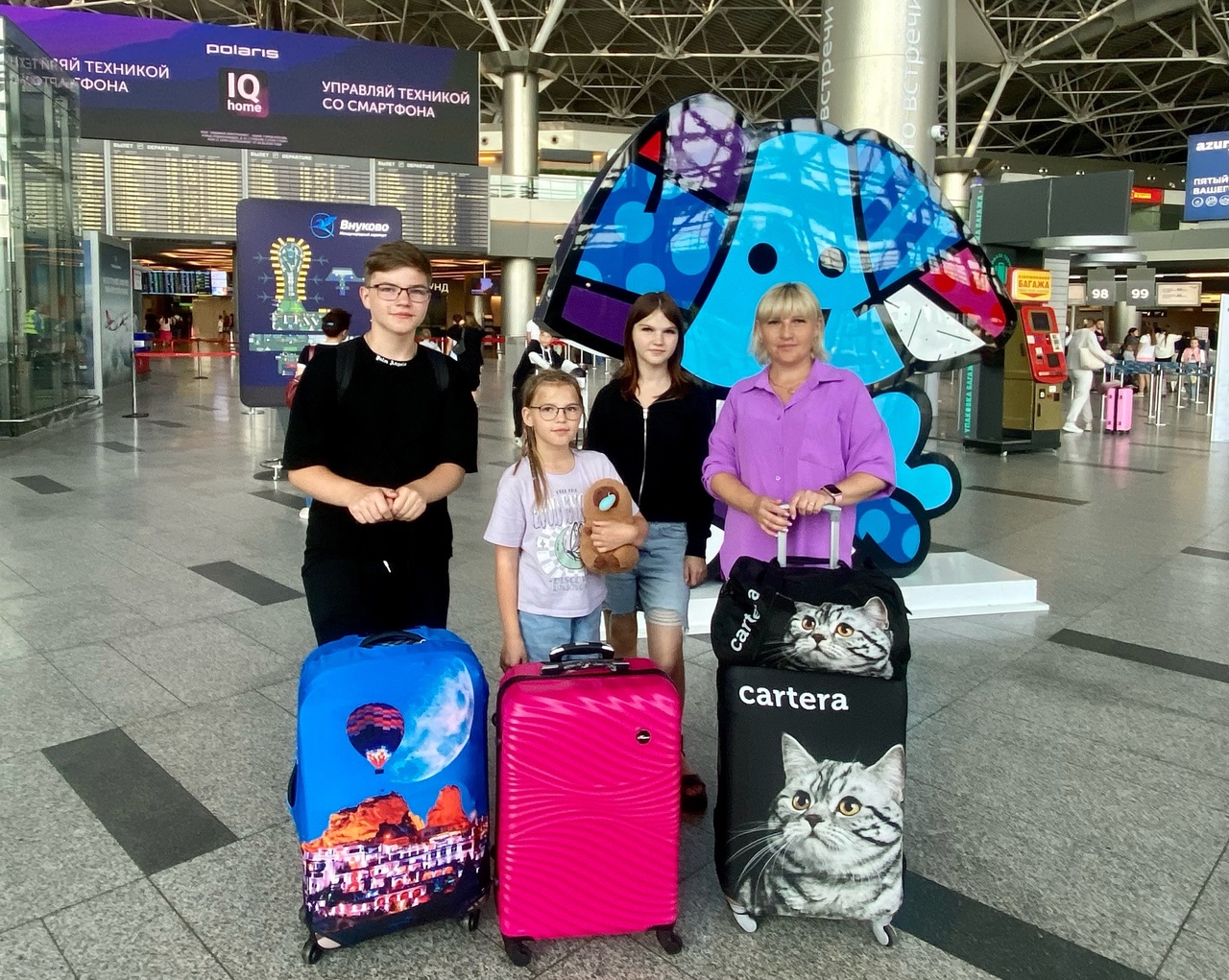 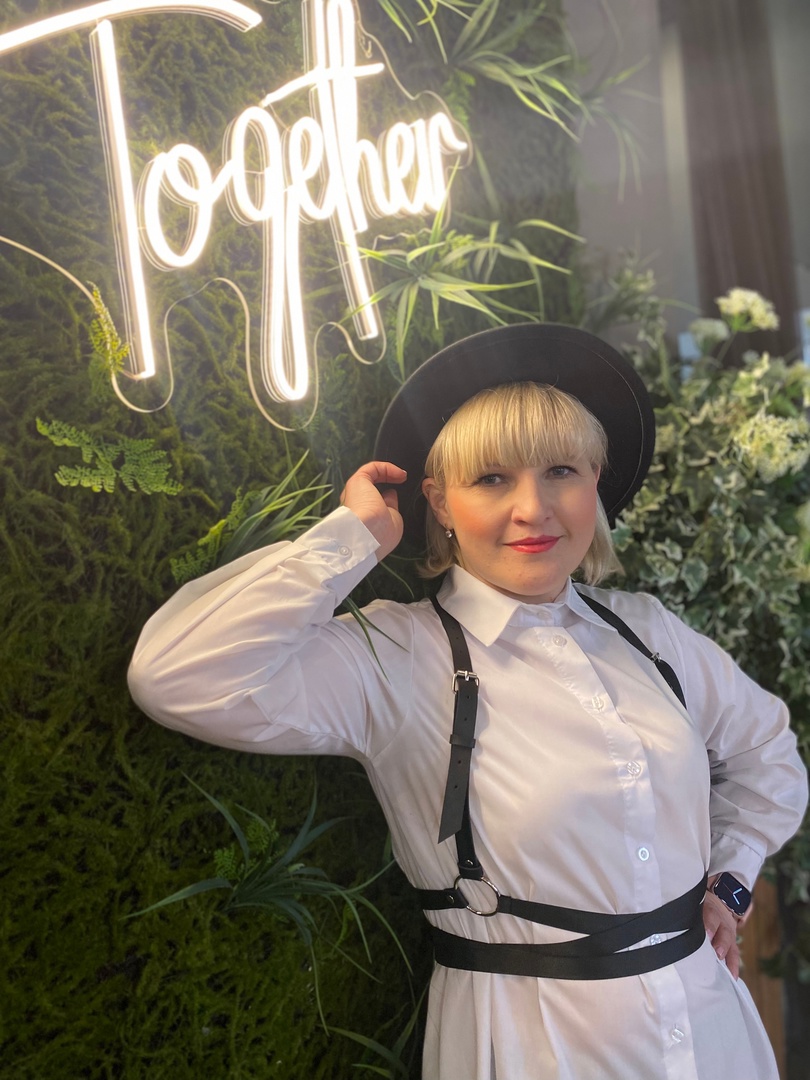 Васильева Юлия Михайловна -победитель в номинации «Творческая мама»
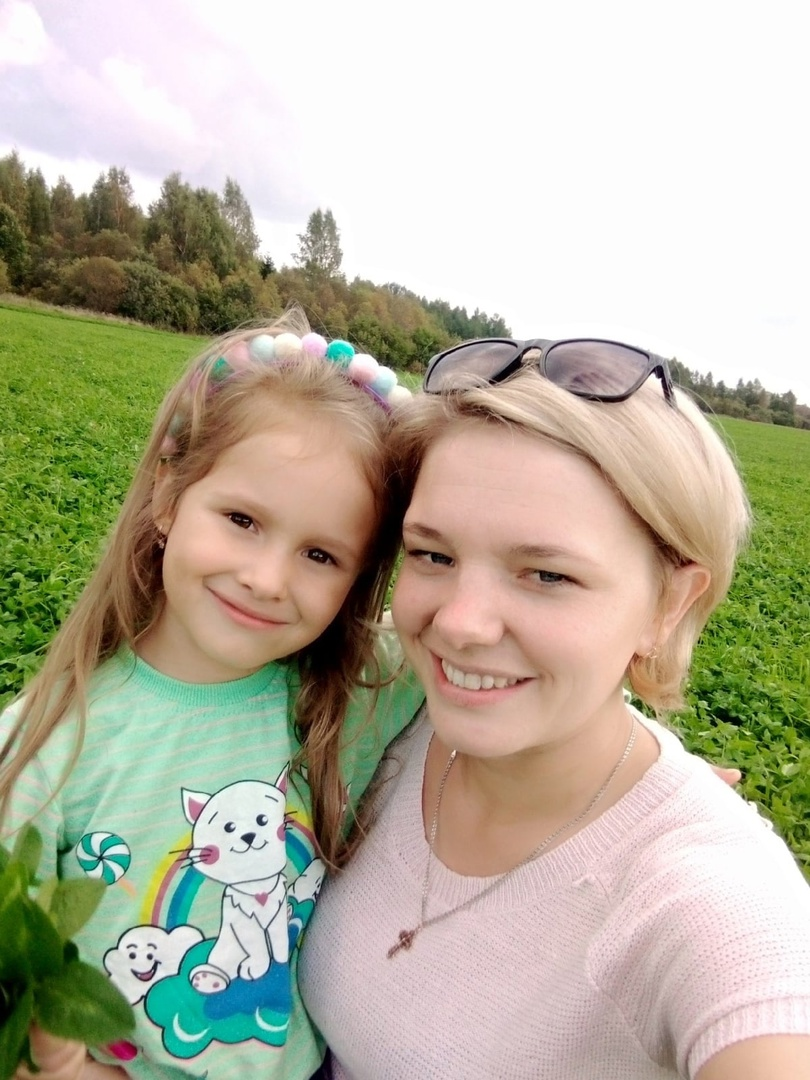 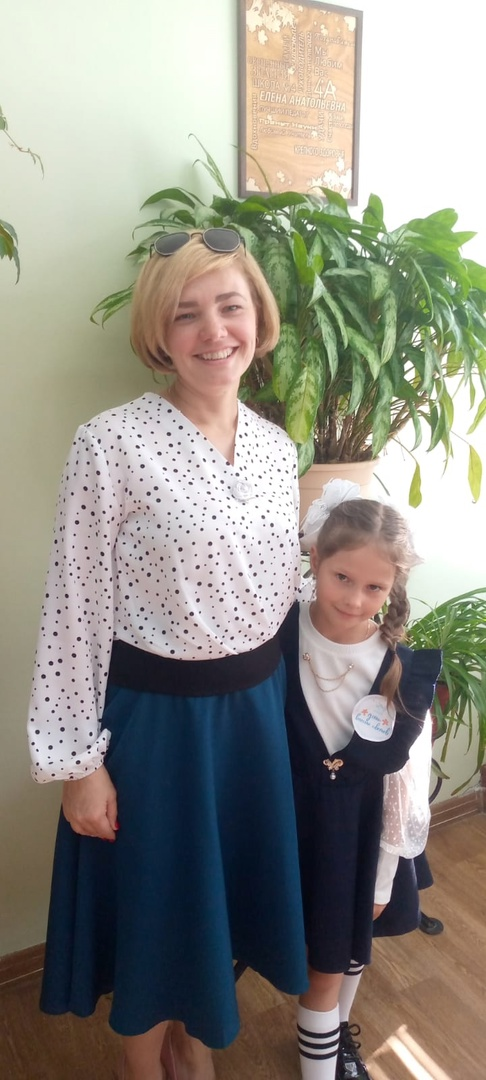 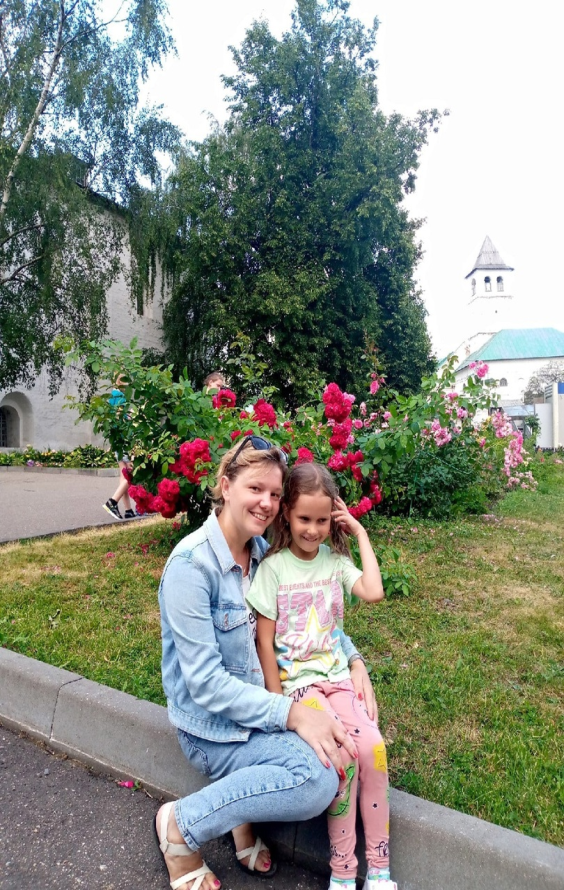 Царева Кристина Васильевна- победитель в номинации «Молодая мама»
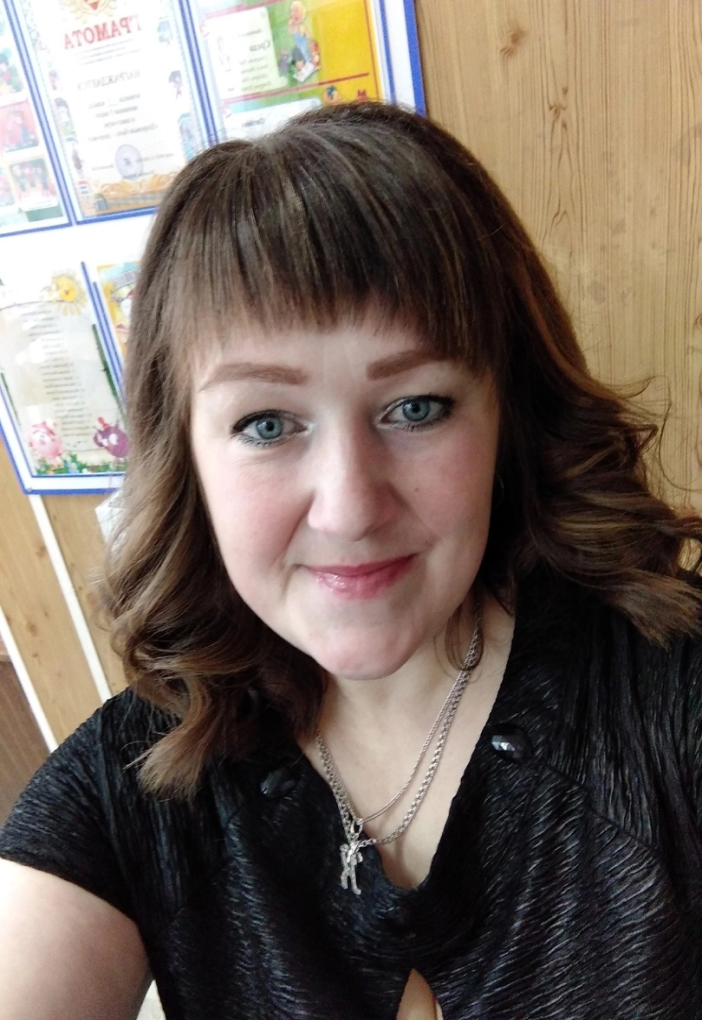 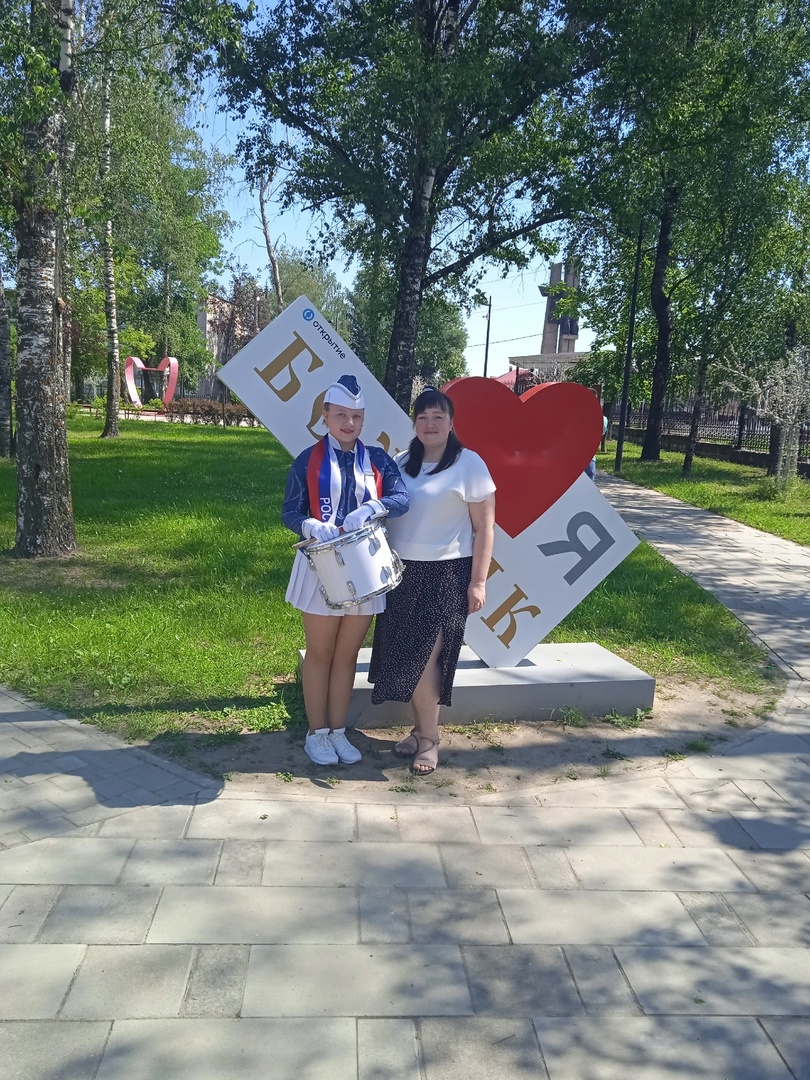 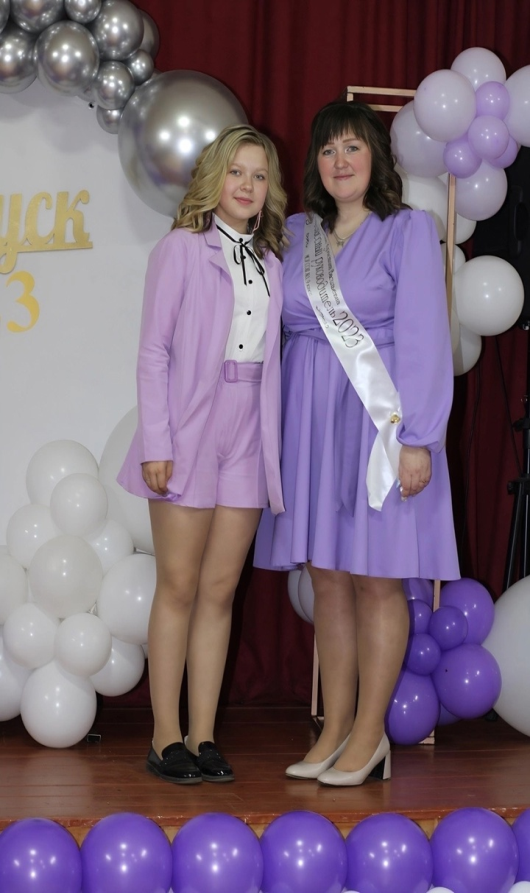 Ливенцова Лидия Алексеевна- победитель в номинации «Золотая мама» (бабушка года)
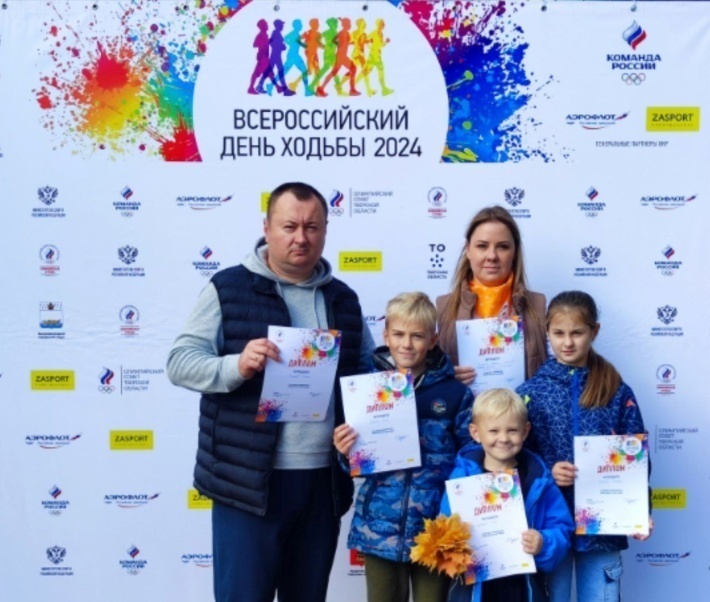 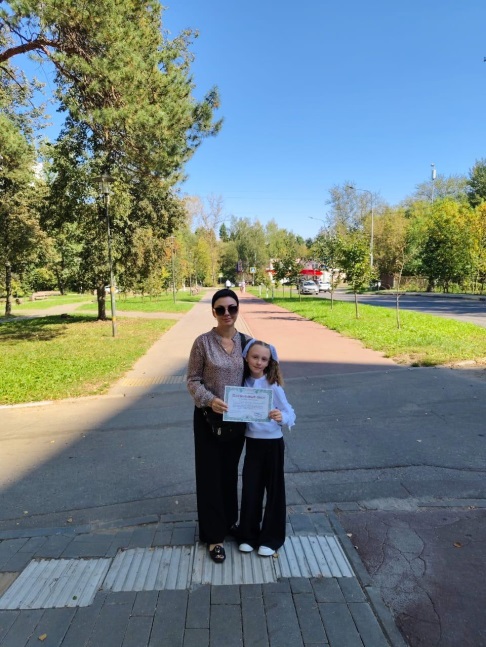 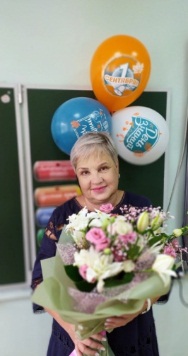 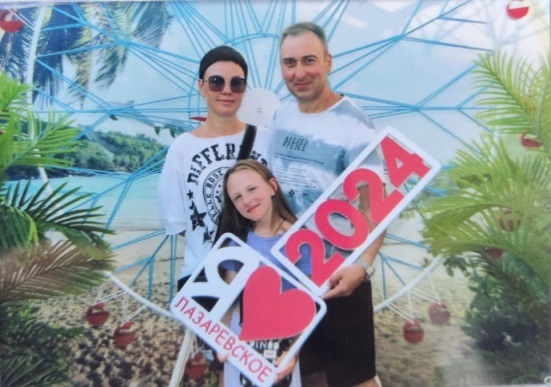 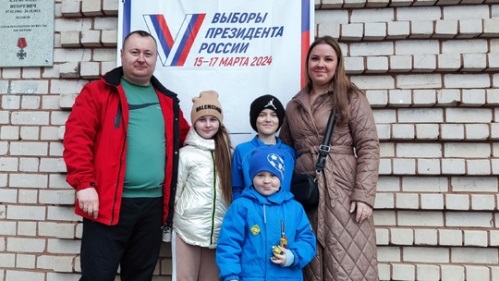 Шувавалова Валентина Ивановна - победитель в номинации «Надёжный тыл»
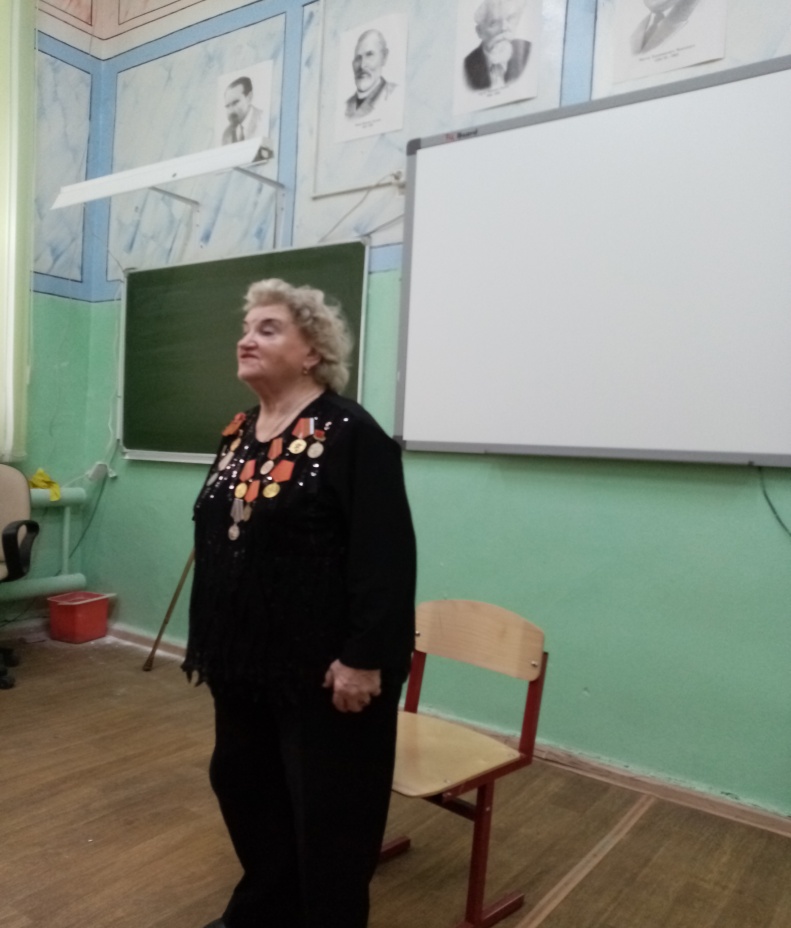 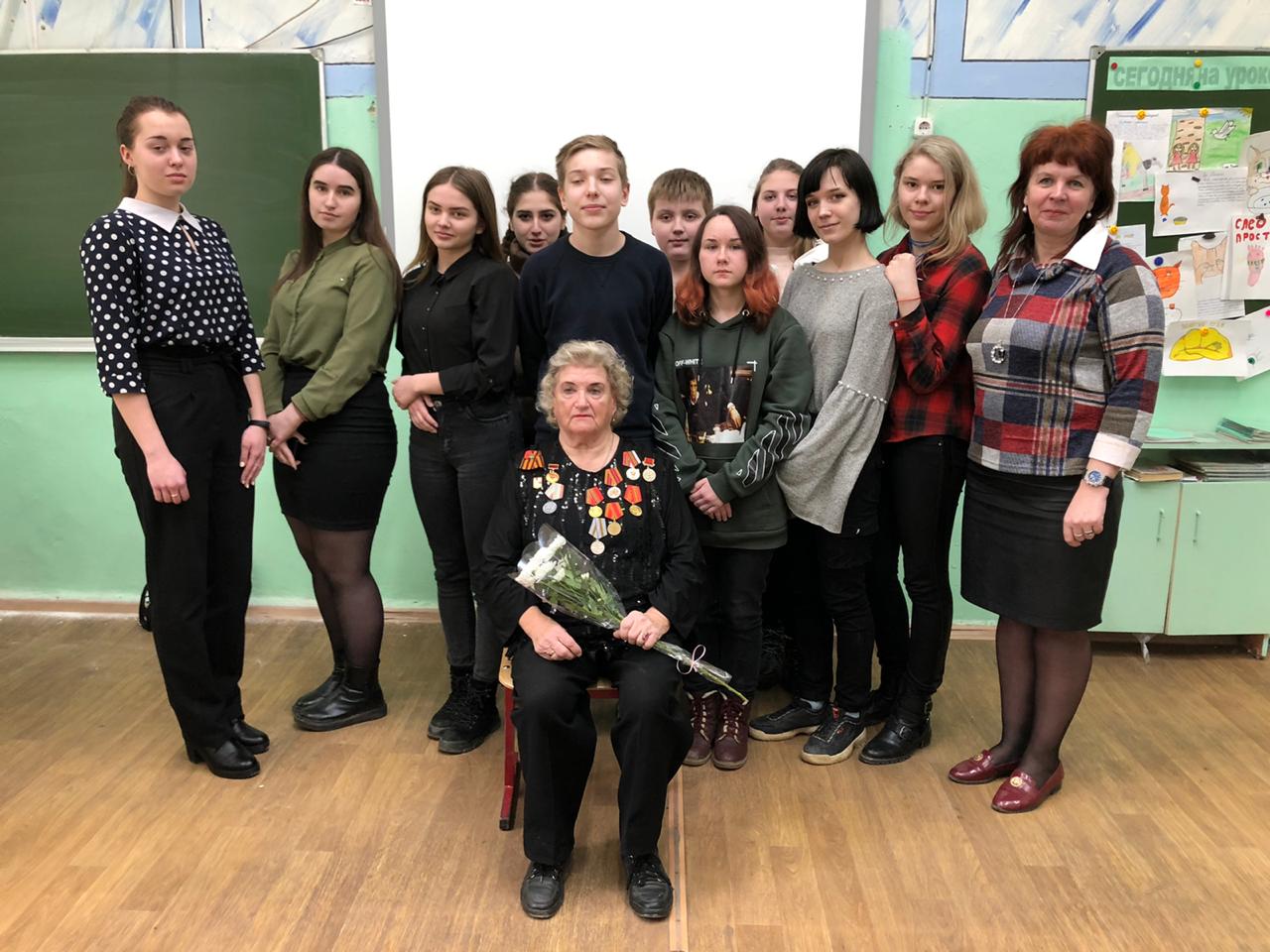 Сарычева Анна Игоревна-победитель в специальной номинации «Спортивная мама»
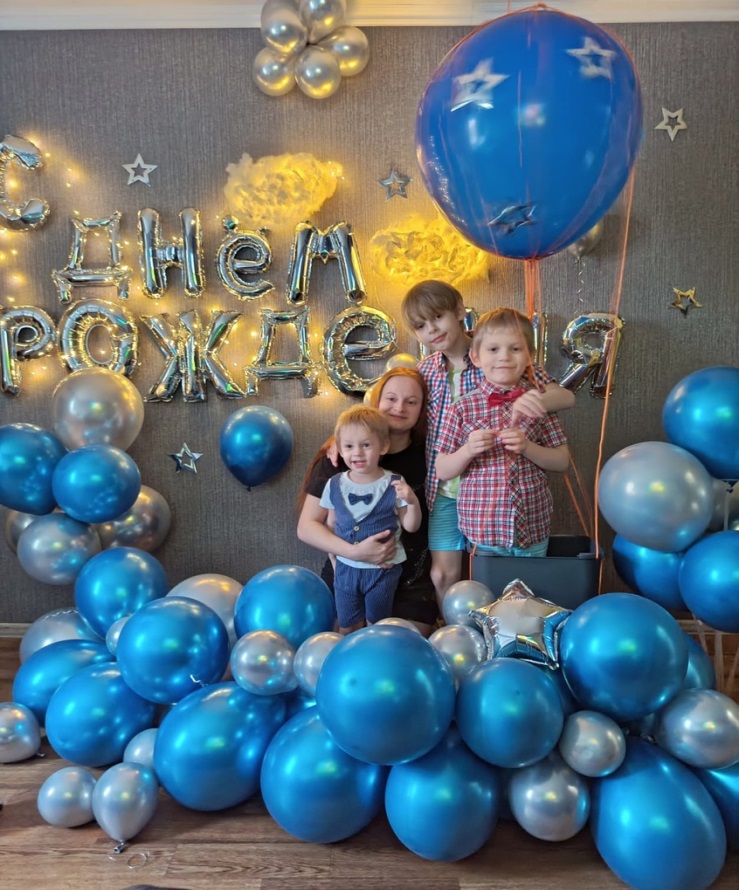 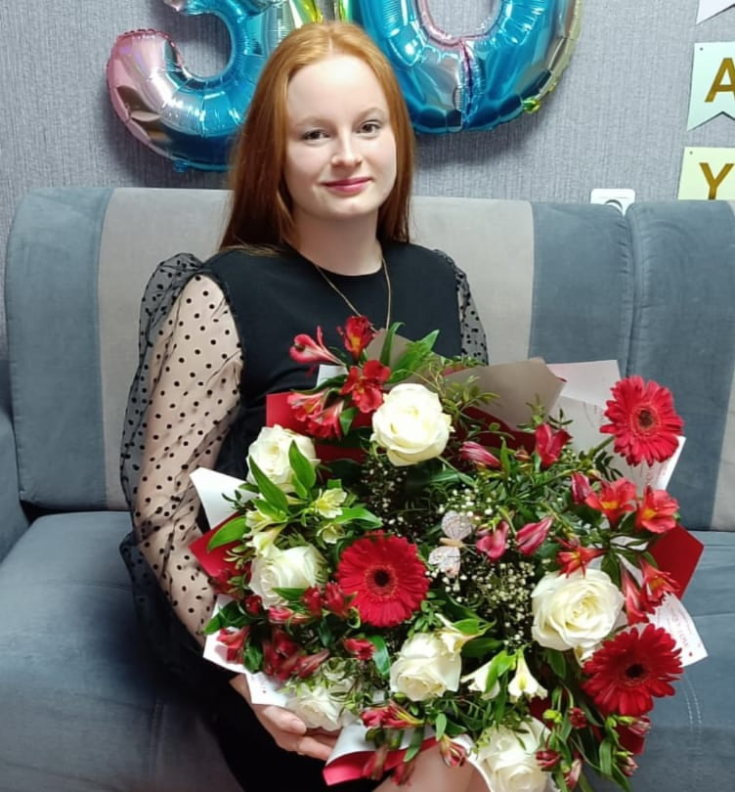 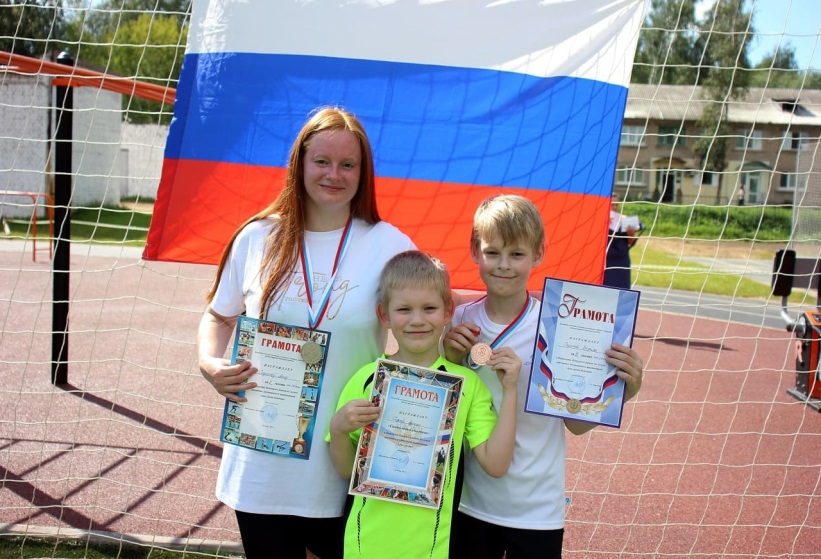